Technical Design Thinking II
Spring 2025
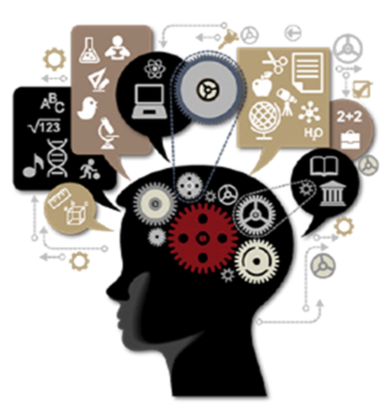 MATLAB 2 – Repetition
Dr. Bruce McFall
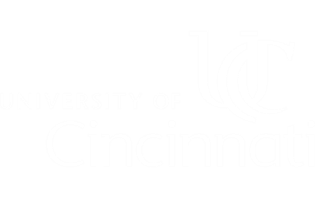 MATLAB Repetition Structures
for Loop
while Loop
The for loop variable takes on each value in the set of values provided

for var = set_of_values
	repeated commands
end
The set of values can be:
A vector: [1,4,5,2,3]
A range: start:step:stop
The while loop continues to repeat until the condition becomes false

while condition
	repeated commands
end
With the while loop, make sure you initialize variables used in the condition prior to entering the loop and update them inside the loop.  infinite loop!

In MATLAB, in the command window, use Ctrl+C to stop execution if you end up in an infinite loop.
Investigate the following 3 commands that can/will be helpful when using these loops
continue
break
round
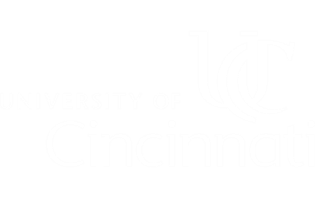 MATLAB Output Commands
MATLAB supports 3 commons ways to output information:

Type the name of a variable without a trailing semi-colon
Use the disp function displays the value of variable without printing the variable name.  Syntax: disp(x), where x is the variable name for output
Use the fprintf function. fprintf uses the formatting string on each element of the variable
Int = input(ꞌInteger Number: ꞌ);
Dec = input(ꞌDecimal Number: ꞌ);
Str = input(ꞌString: ꞌ, ꞌsꞌ);
fprintf(ꞌString: %s\nInteger: %i\nDecimal: %f\nꞌ, Str, Int, Dec)
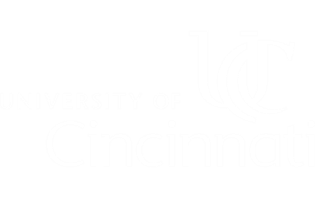